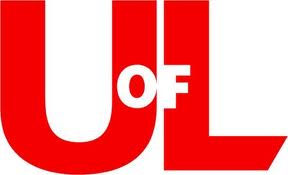 Student Committee – Recommendations
The Student Committee has framed their discussion and their corresponding recommendations around four thematic areas of importance
The Importance of Space
The Importance of Student Engagement
Develop a more vibrant Student Union.  
Create more or centralized collaboration/meeting space(s)dedicated to graduate students
Improve housing standards for live in students to promote healthy living, enhanced lifestyle and affordability
Have more public/open spaces in housing for shared multipurpose student activities
Better enforce living standards at off-campus housing affiliates.  
Keep library open 24 hours, only have provisional space @ 11
Campus security needs to be improved 
Negotiate more favorable and more flexible food purchase and pricing options with Sodexo
Build more on-campus housing space
Organize a student engagement task force to improve student engagement amongst all students, while emphasizing lowest engaged diverse student populations
Better coordinate and organize multiple mentoring staff that indoctrinates new students.  
Provide more and better opportunities for student involvement in research
Track all faculty and student engagement thereby encouraging faculty to engage with students more.
The Importance of Student Success
Develop a centralized and/or more effective academic advisory counselling capability.  
Centralize online degree transfer process
Improve disclosure and transparency regarding use and allocation of Student Fees
Professors need to meet deadlines for notifying students of required textbooks.  
Publish complete professor evaluation’s online
Enhance retention programs aimed at risk students
Foster and advance international service
The Importance of Communication
Create more effective communication methods to notify students of events and activities either at or supported by the University
Enhance the University’s online/mobile App functionality to be a key communication tool.  
Centralize online calendars.
UNIVERSITY OF LOUISVILLE
Quick Wins   QW
Must Haves    MH           Should Have   SH 
Big Impact, Big Cost   BIBC
The Importance of Space
Quick Wins   QW
Must Haves    MH           Should Have   SH 
Big Impact, Big Cost   BIBC
The Importance of Space
Quick Wins   QW
Must Haves    MH           Should Have   SH 
Big Impact, Big Cost   BIBC
The Importance of Space
Quick Wins   QW
Must Haves    MH           Should Have   SH 
Big Impact, Big Cost   BIBC
The Importance of Communication
Quick Wins   QW
Must Haves    MH           Should Have   SH 
Big Impact, Big Cost   BIBC
The Importance of Student Engagement
Quick Wins   QW
Must Haves    MH           Should Have   SH 
Big Impact, Big Cost   BIBC
The Importance of Student Engagement
Quick Wins   QW
Must Haves    MH           Should Have   SH 
Big Impact, Big Cost   BIBC
The Importance of Student Success
Quick Wins   QW
Must Haves    MH           Should Have   SH 
Big Impact, Big Cost   BIBC
The Importance of Student Success
Quick Wins   QW          
Must Haves    MH            Should Have   SH 
Big Impact, Big Cost   BIBC
The Importance of Student Success
Quick Wins   QW          
Must Haves    MH            Should Have   SH 
Big Impact, Big Cost   BIBC
The Importance of Student Success